II  часть
Спортивное развлечение        «Городки»                (подготовительная группа)
Команда
«КРАСНЫЕ ДЕВИЦЫ»
Команда
«КРАСНЫЕ  МОЛОДЦЫ»
Команда «Красных молодцев» строят 
фигуру «Телега»
Команда «Красных девиц» 
строят 
фигуру «Колодец»
Жеребьёвка «Кто начнёт игру первым»
Команда 
«Красные девицы» 
начинает игру
игра в «Городки» началась
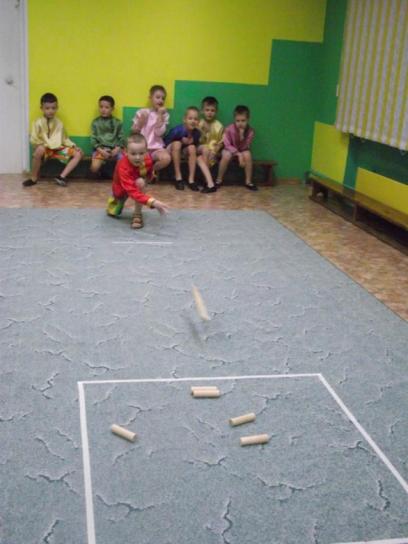 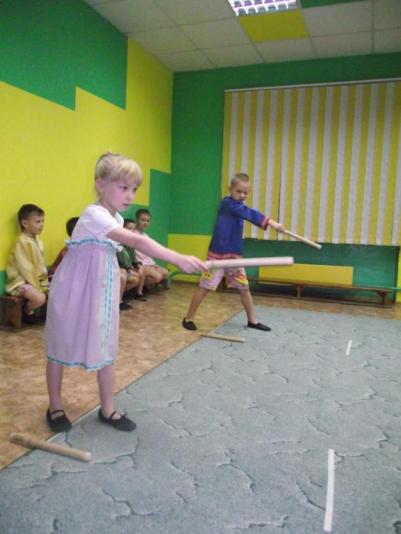 Команда «Красные девицы» выбила один городок из города
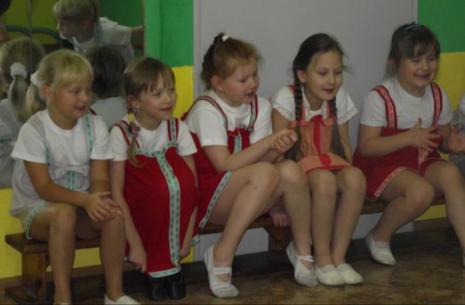 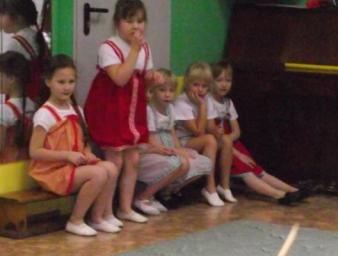 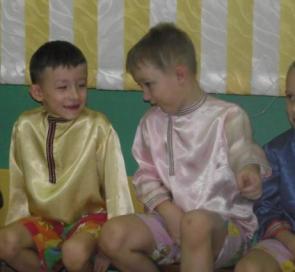 Болеем за свою команду
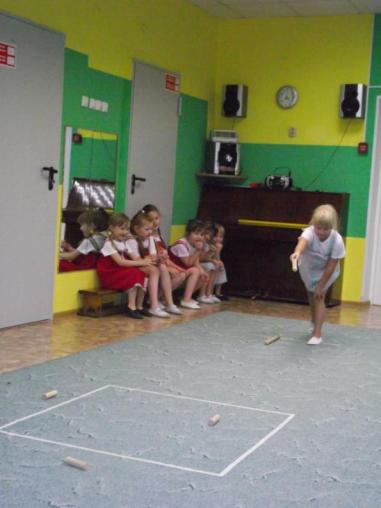 Интересно, чья команда победит?
КОМАНДА «Красных  молодцев» поздравляет  
КОМАНДУ «Красных девиц»
Ура,  мы победили
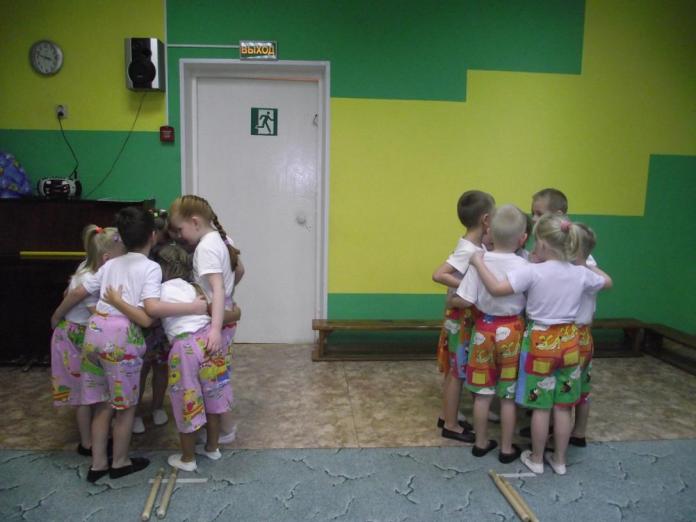 «Играем в городки» (спортивное развлечение между двумя подготовительными группами)
«возьми конверт»
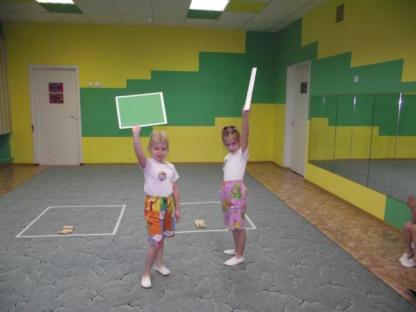 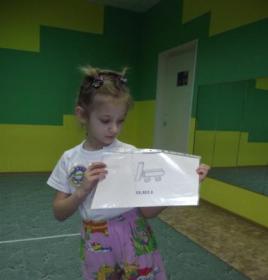 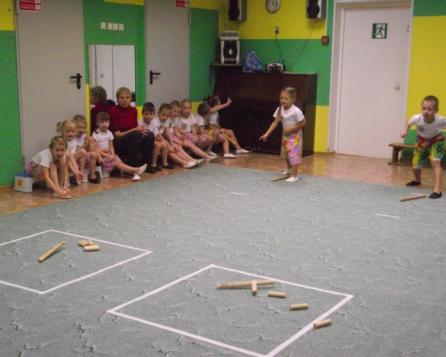 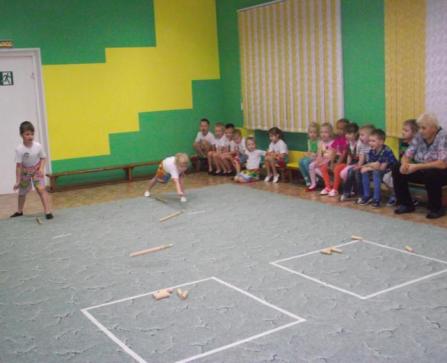 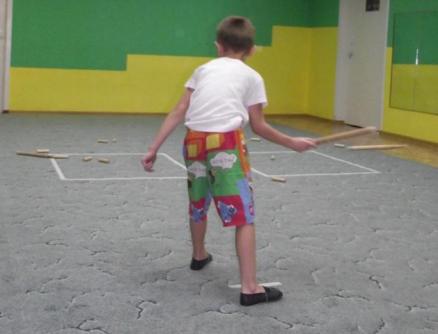 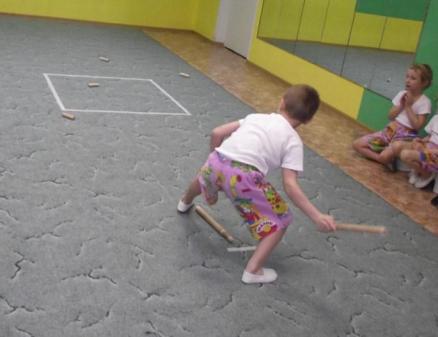 «Юные городошники»
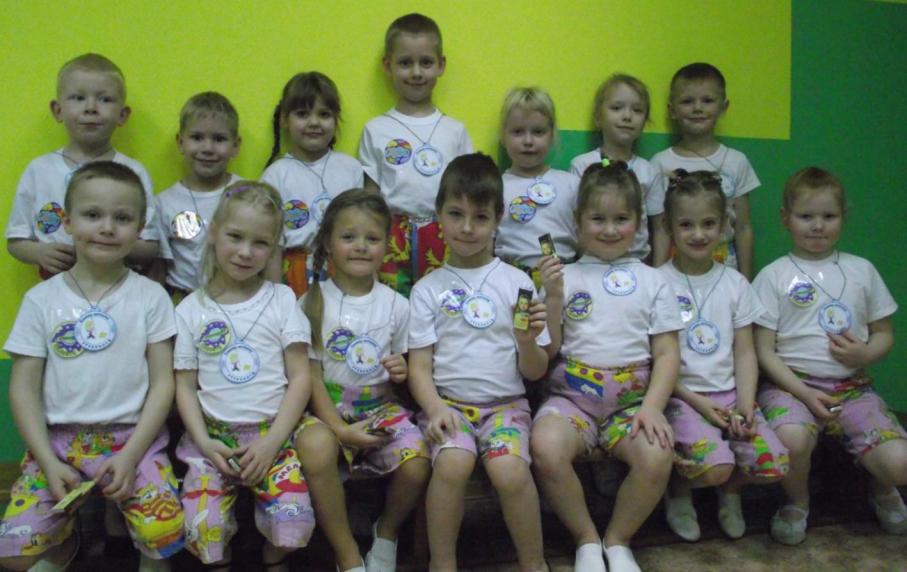 «Вместе с папой, вместе с мамой поиграем в городки» (Развлечение с родителями на спортивной площадке)
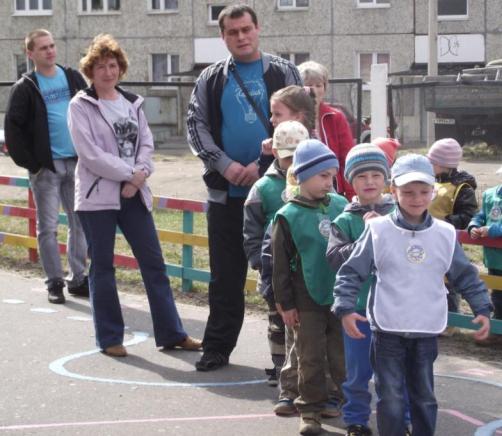 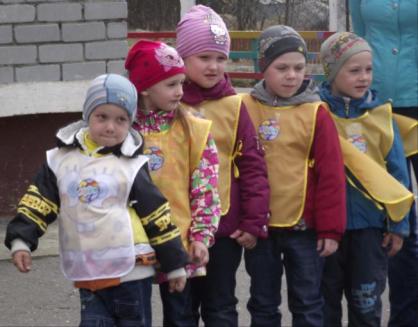 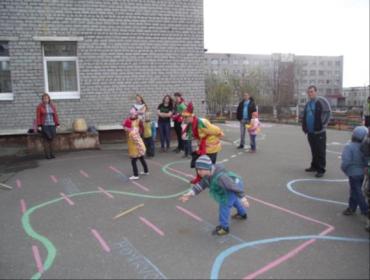 Ух, постараюсь
Я, как внучка, постараюсь сбить городок
Счастливые   городошники
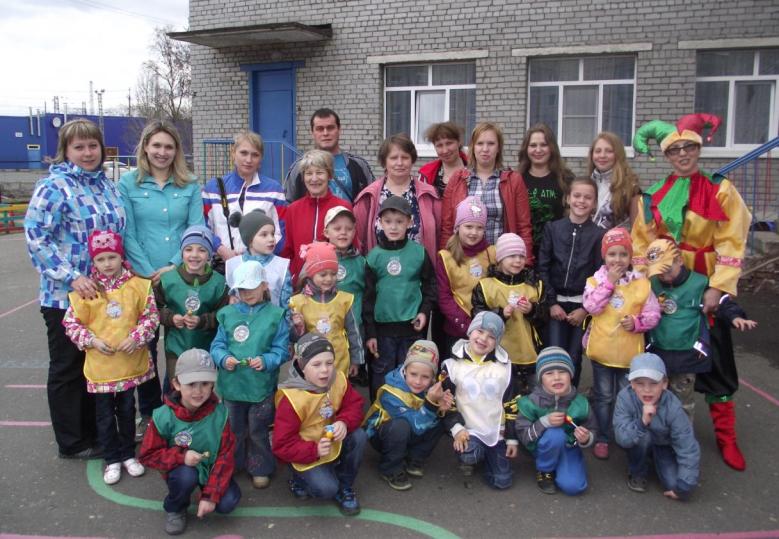 Благодарю за внимание!